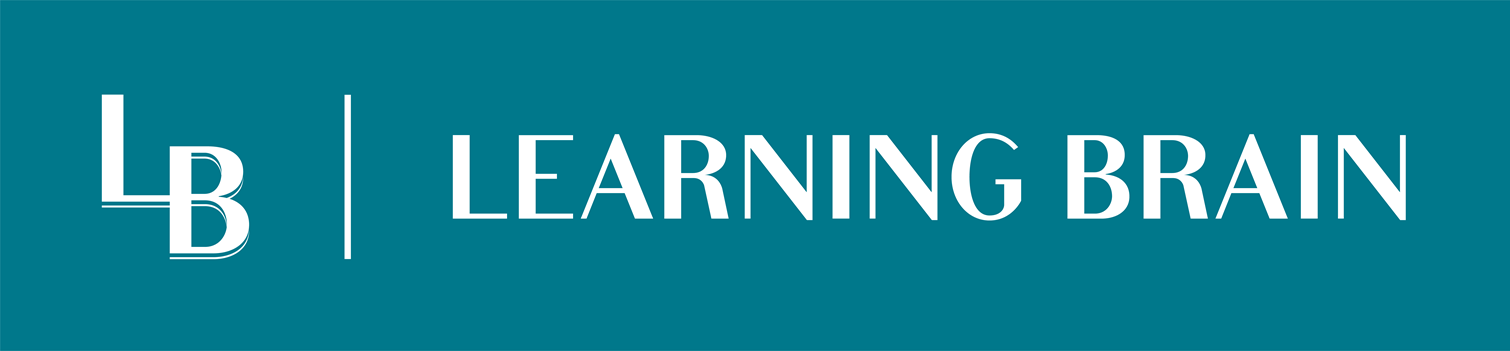 Animaux poils-plumes
Exercice réalisé par Camille Geuse, neuropsychologue
www.learningbrain.be
Consigne
Lorsque tu vois un animal avec des plumes, dis POIL

Lorsque tu vois un animal avec des poils, dis PLUME
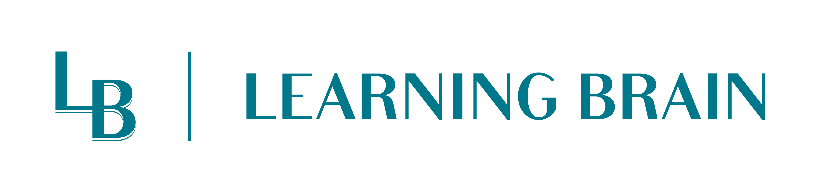 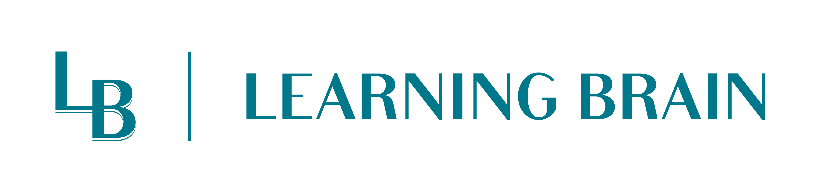 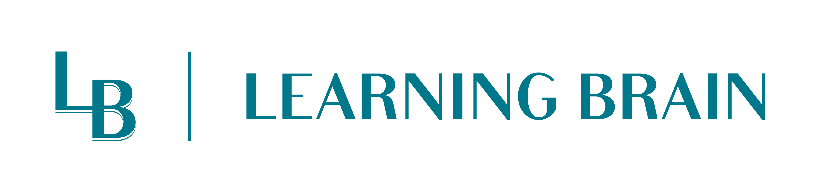 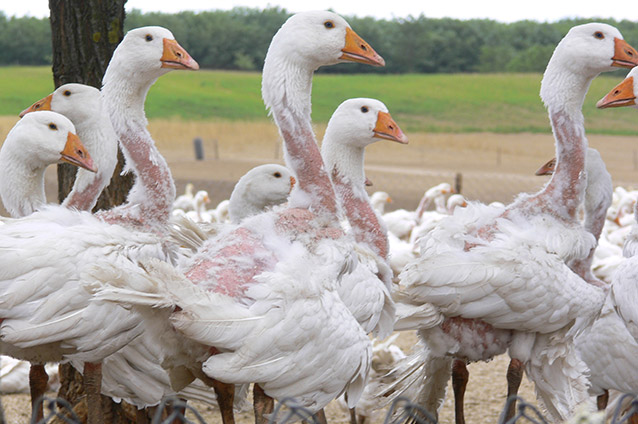 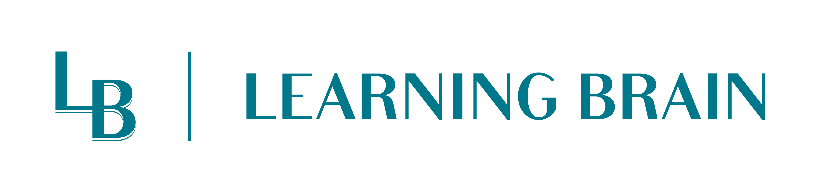 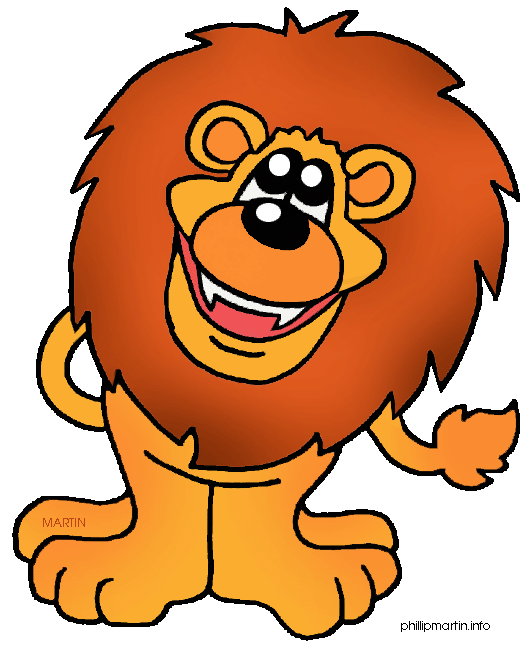 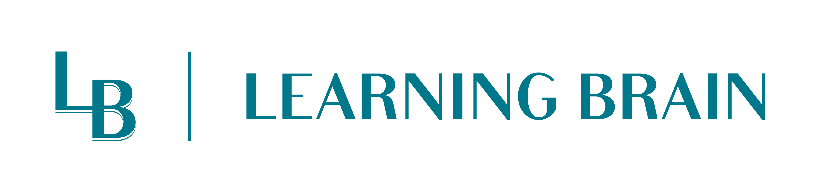 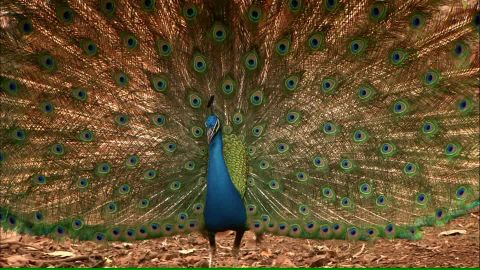 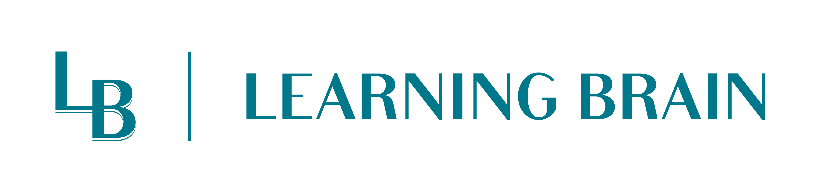 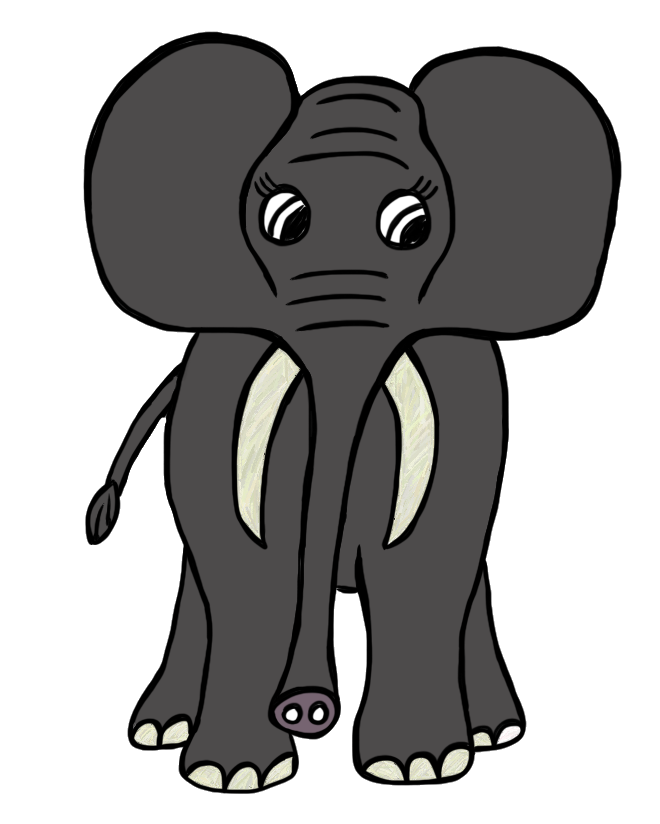 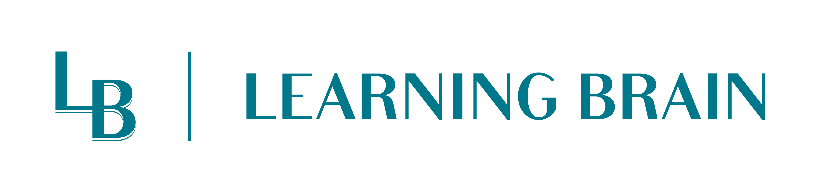 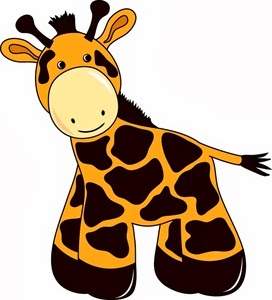 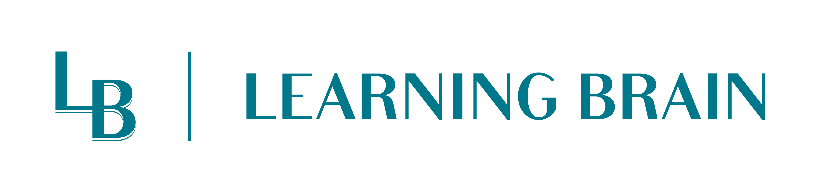 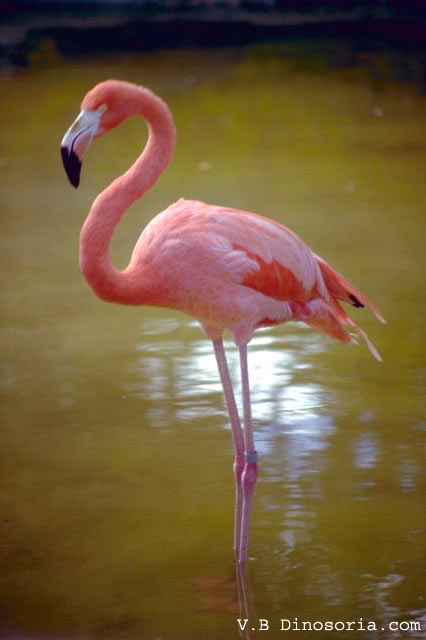 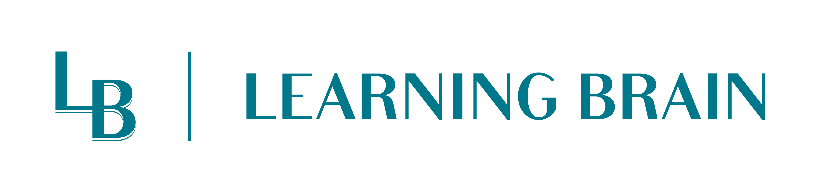 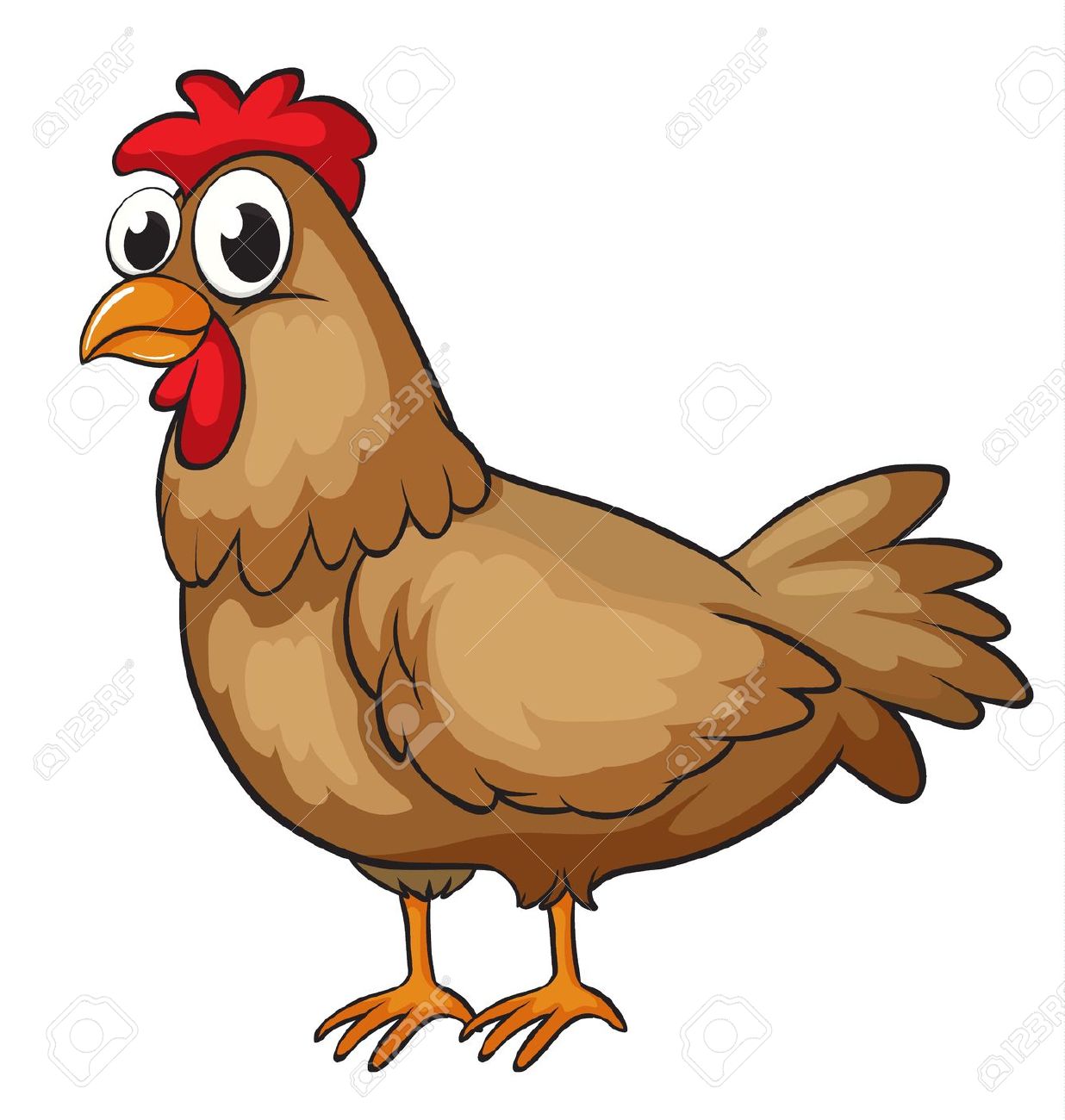 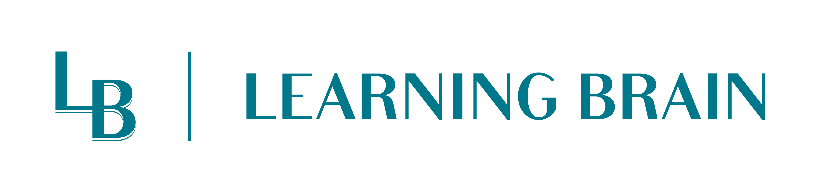 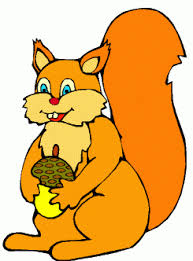 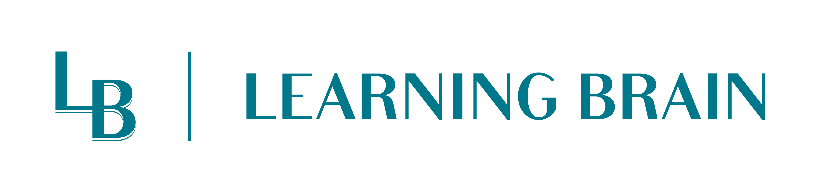 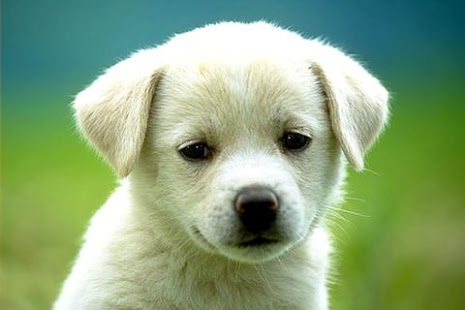 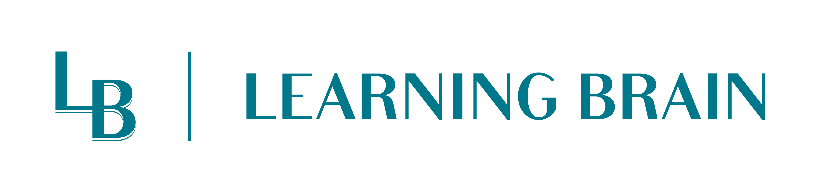 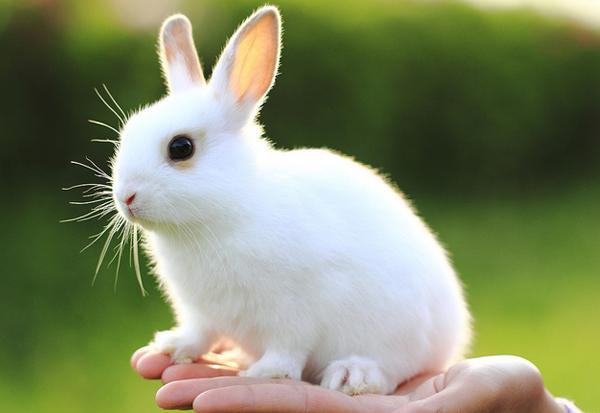 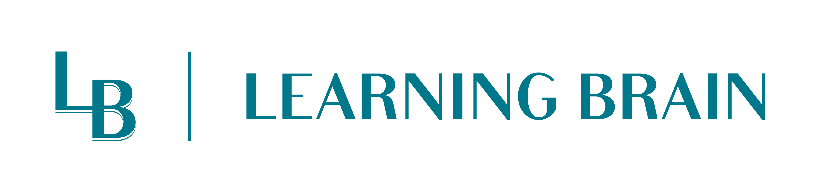 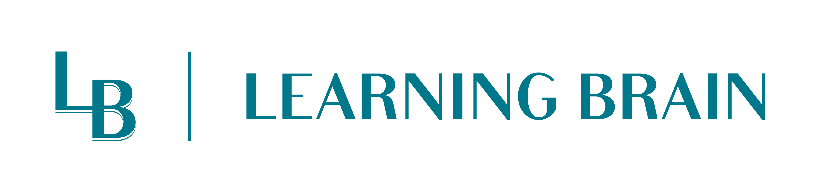 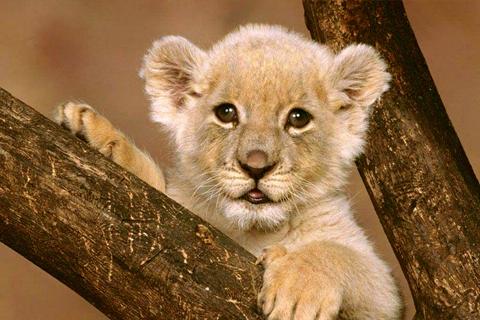 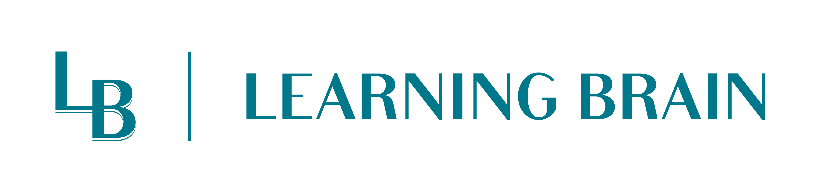 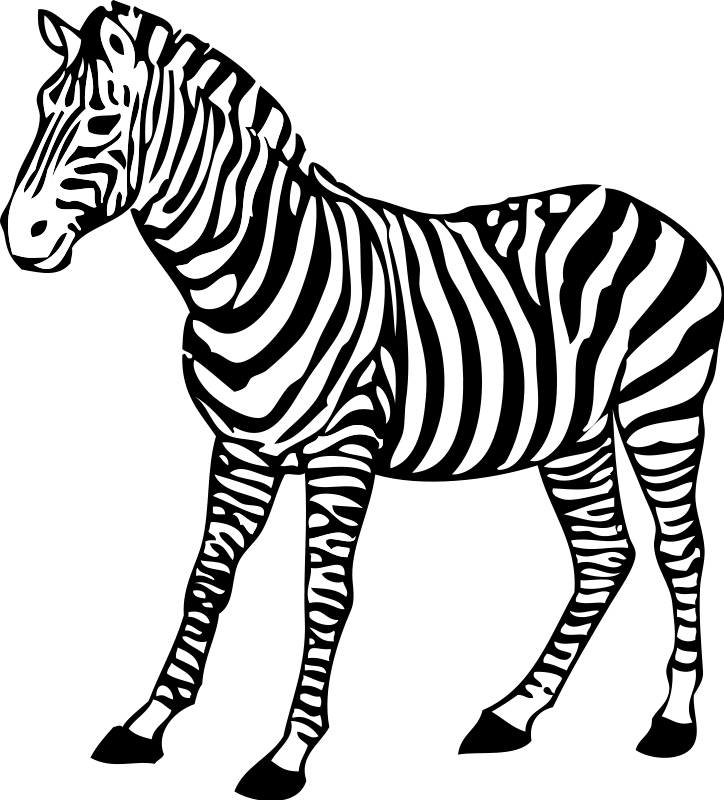 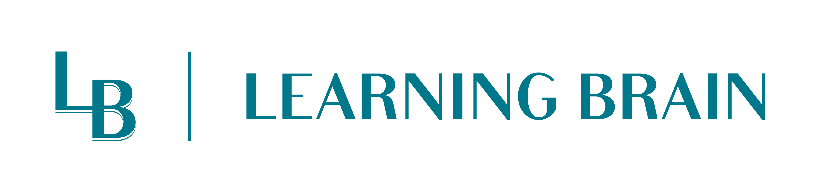 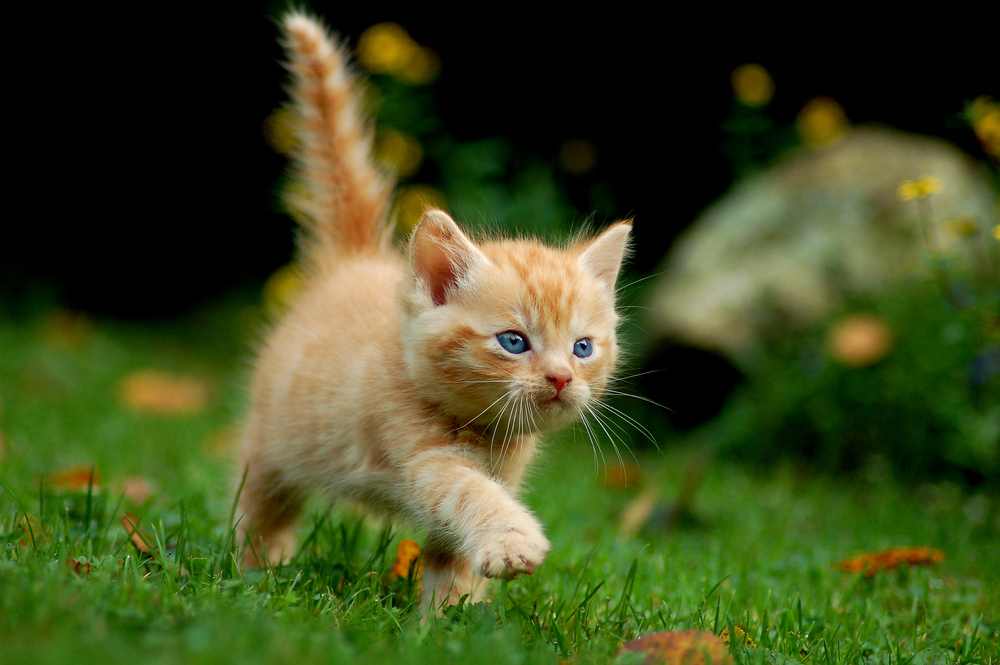 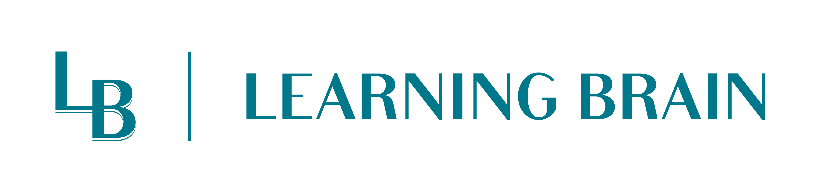 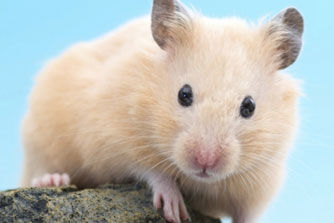 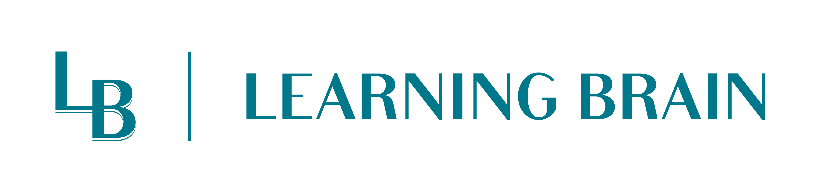 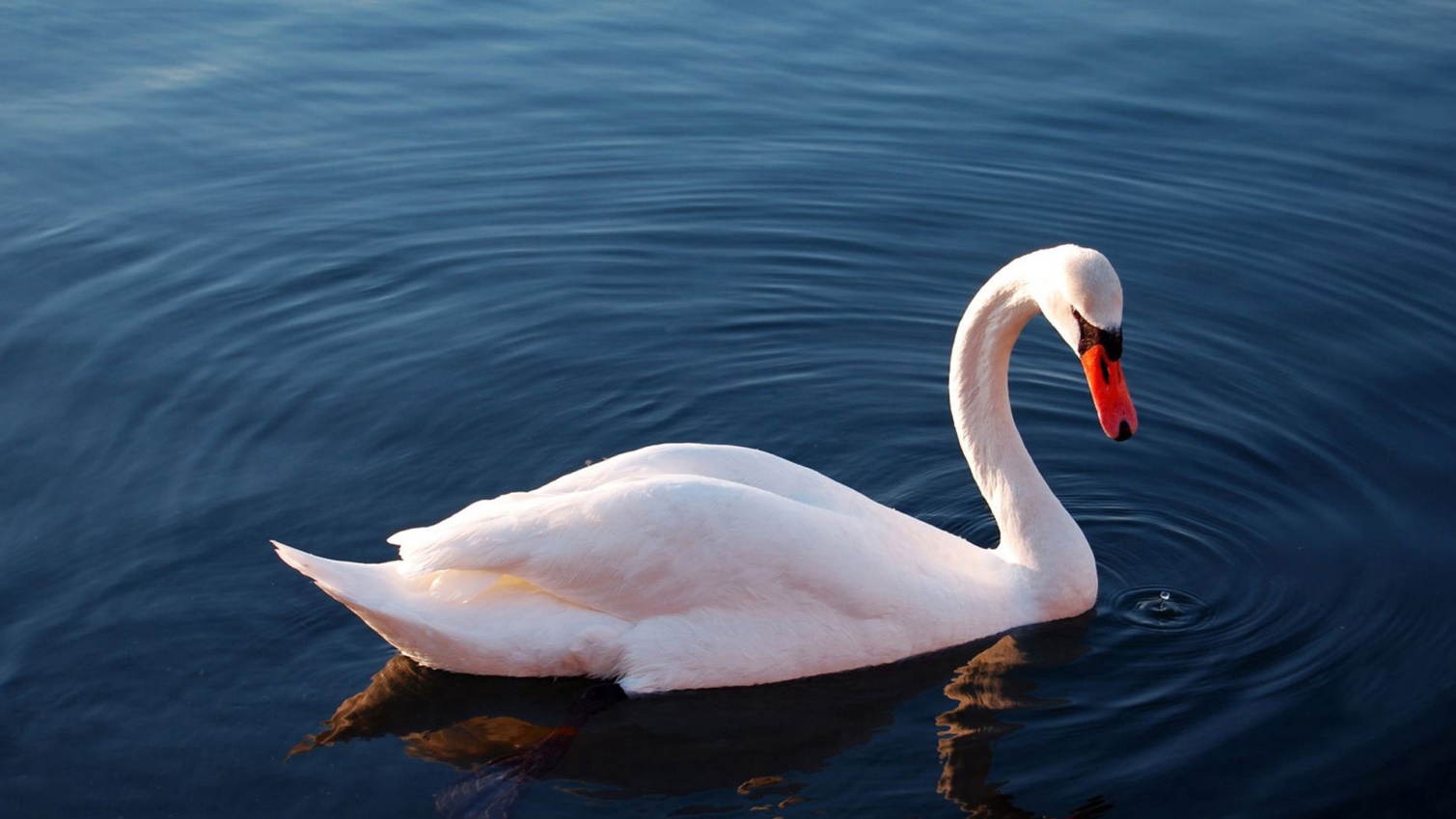 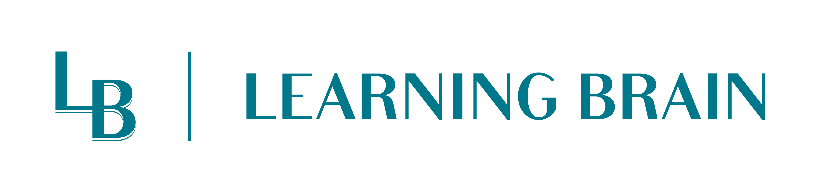 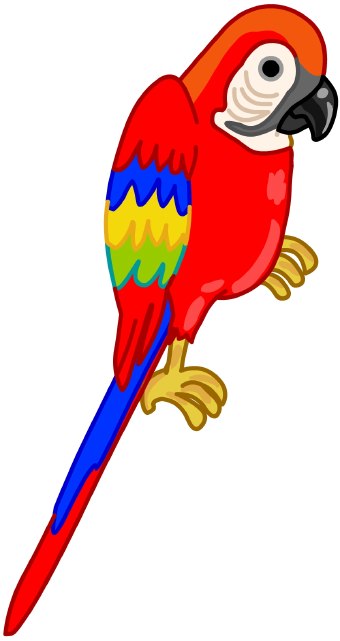 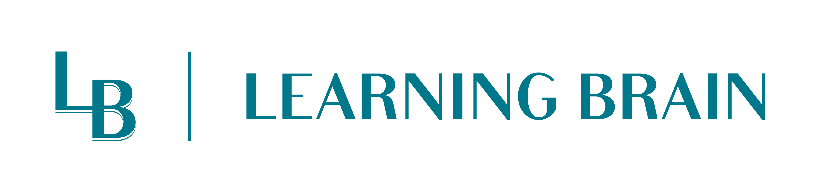 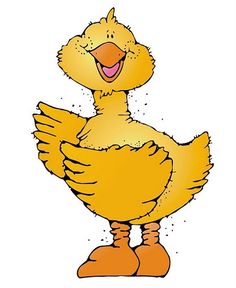 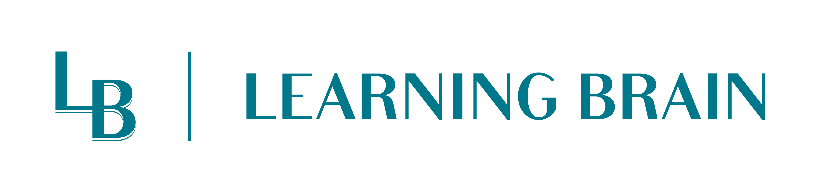 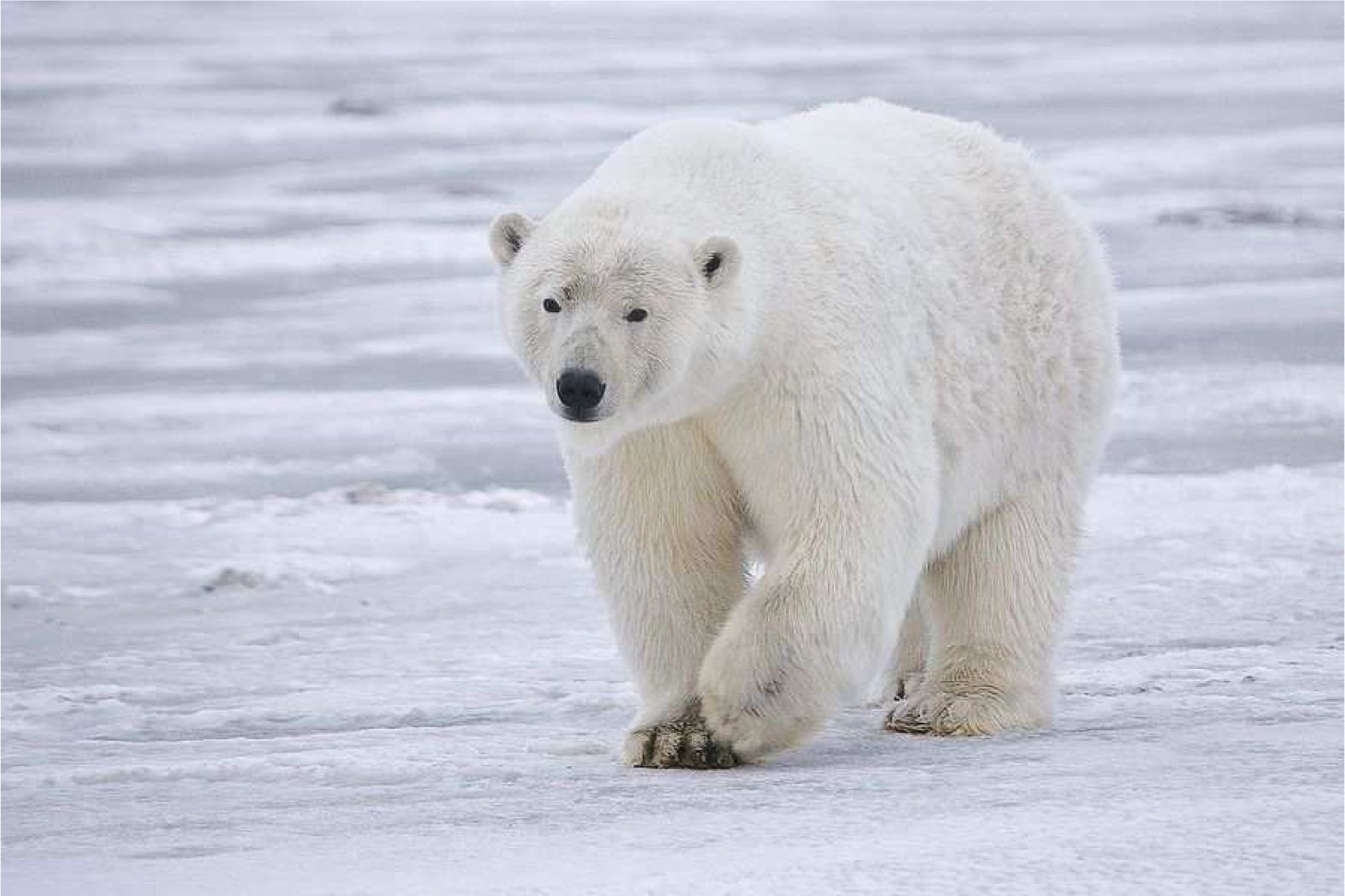 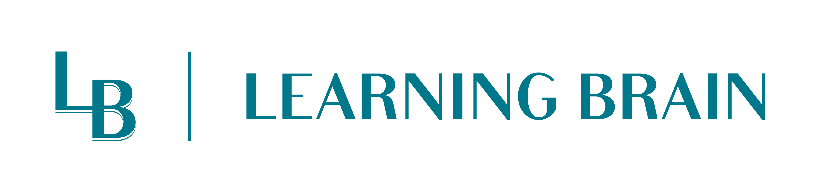 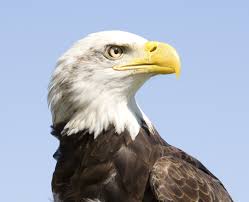 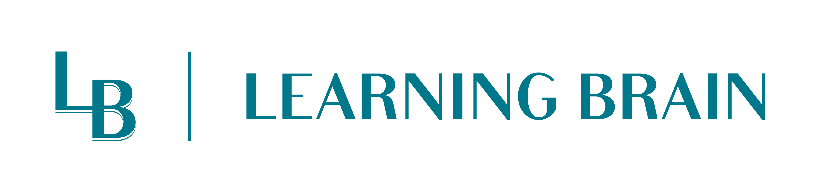 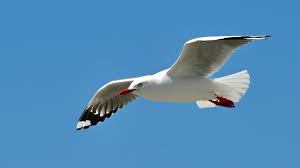 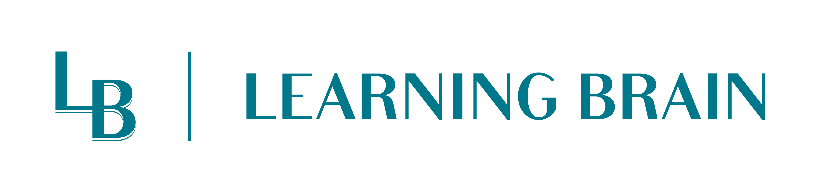 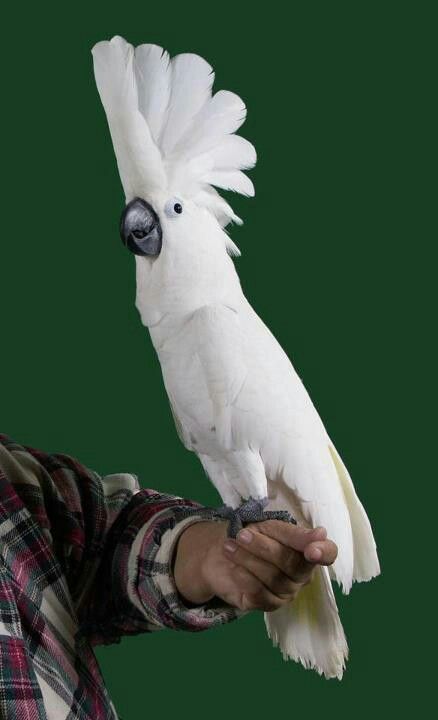 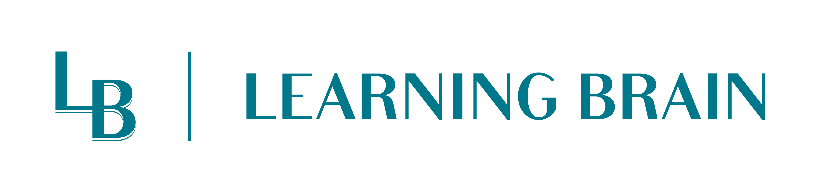 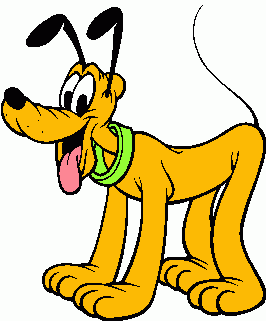 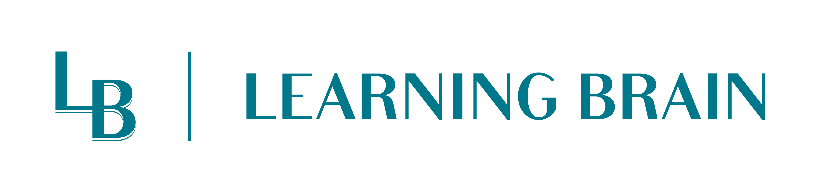 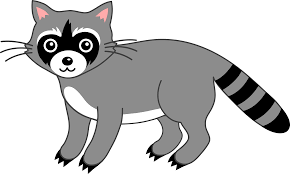 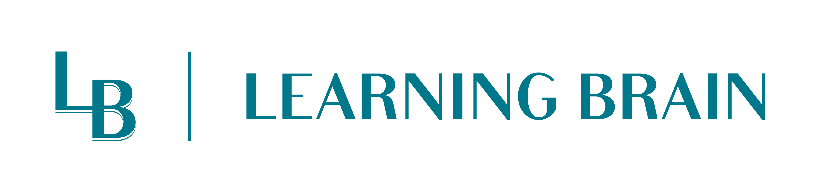 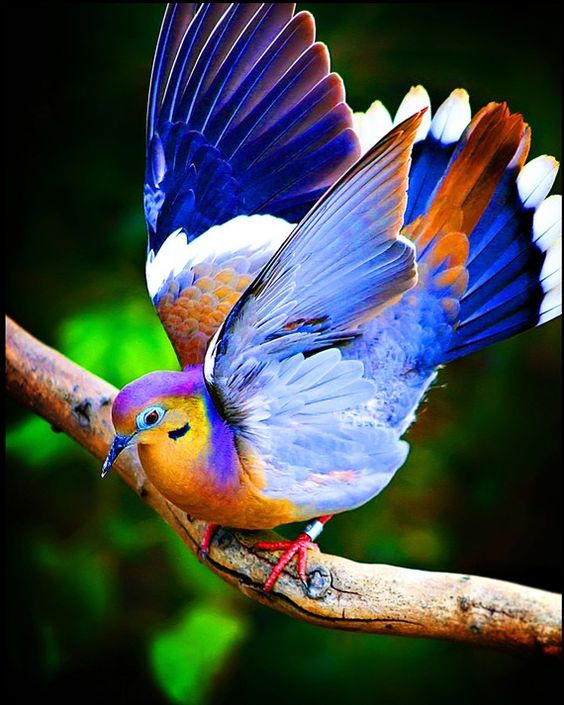 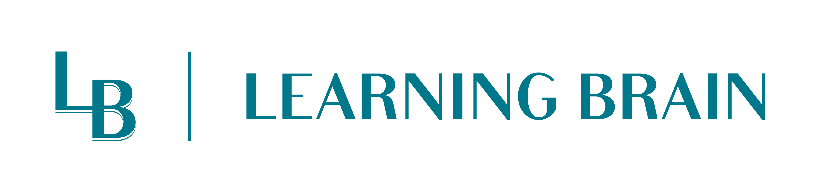 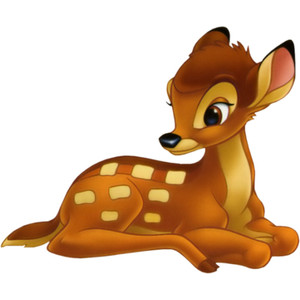 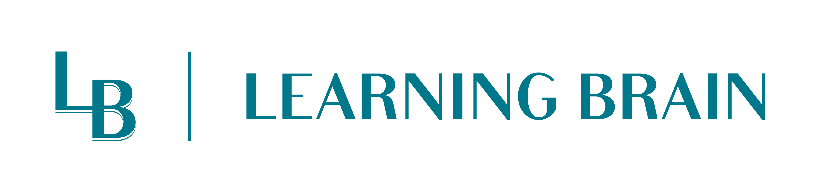 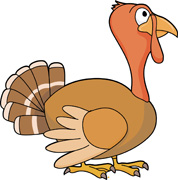 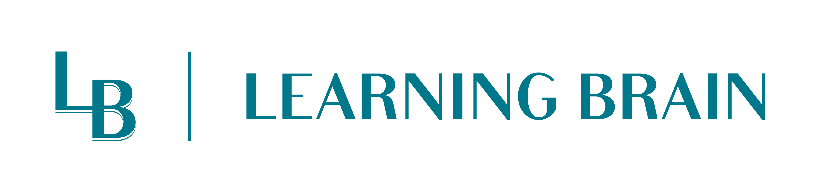 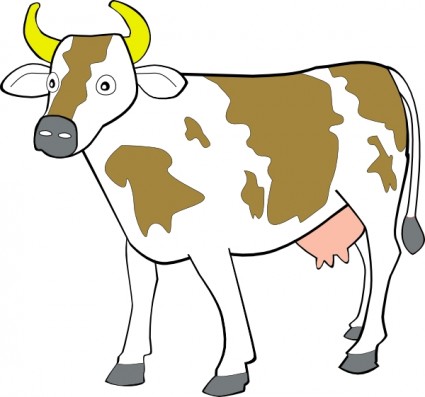 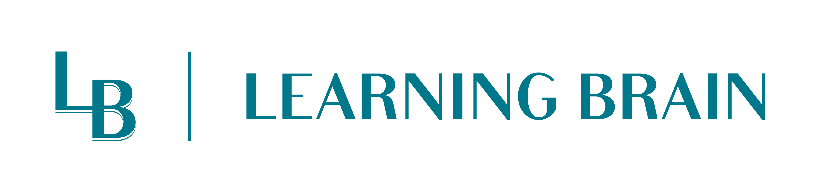 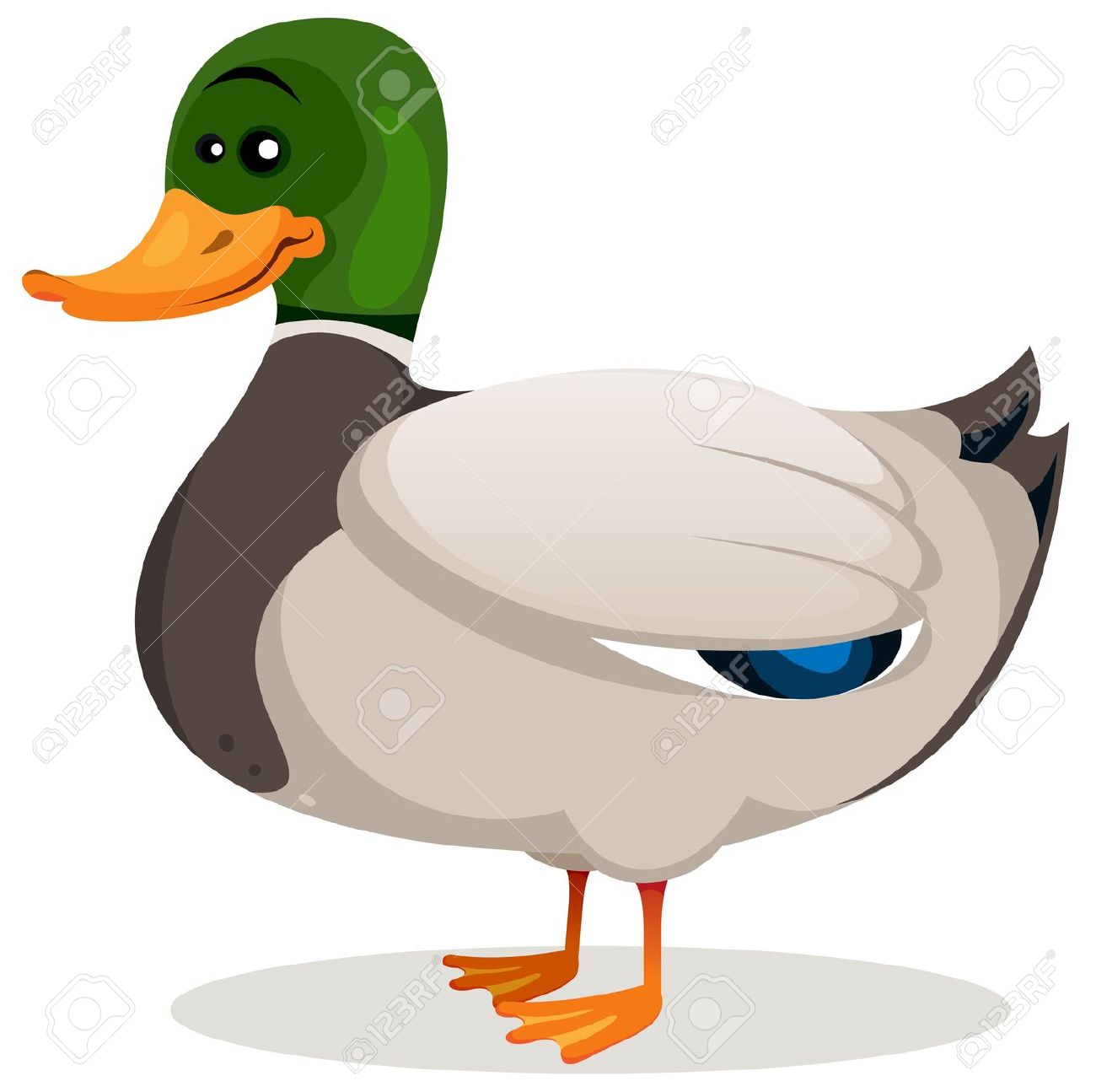 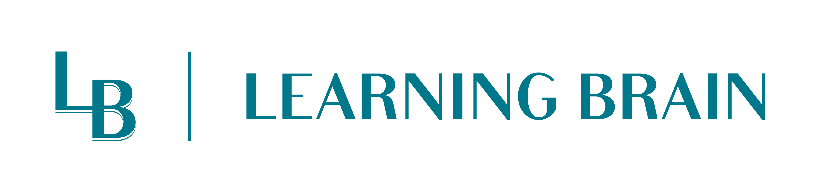 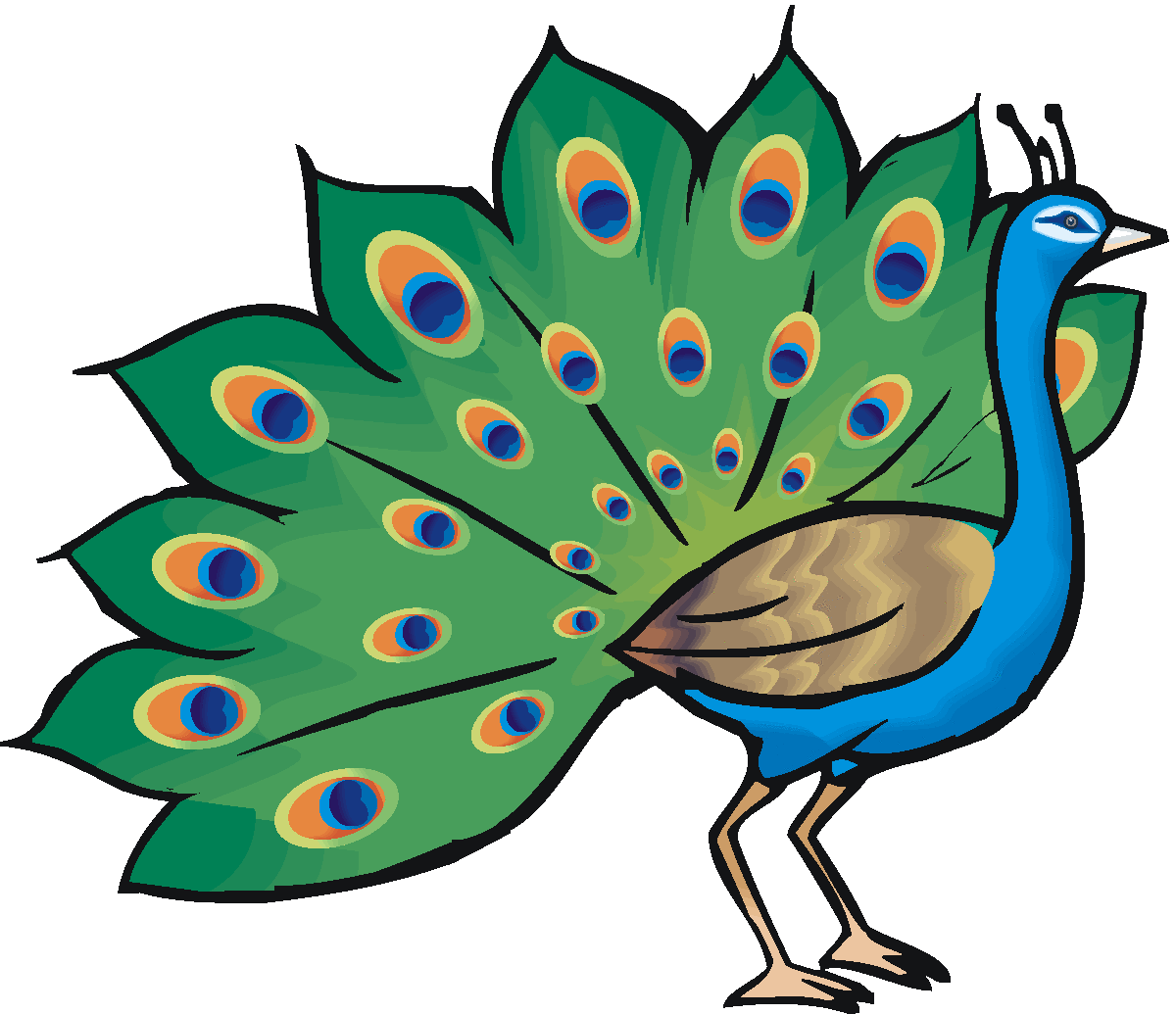 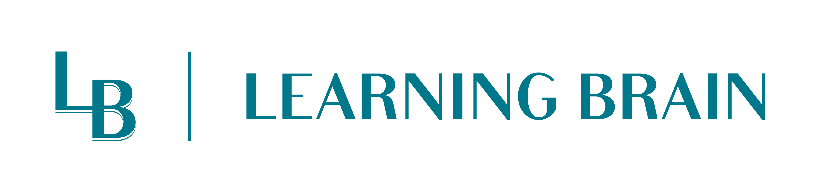 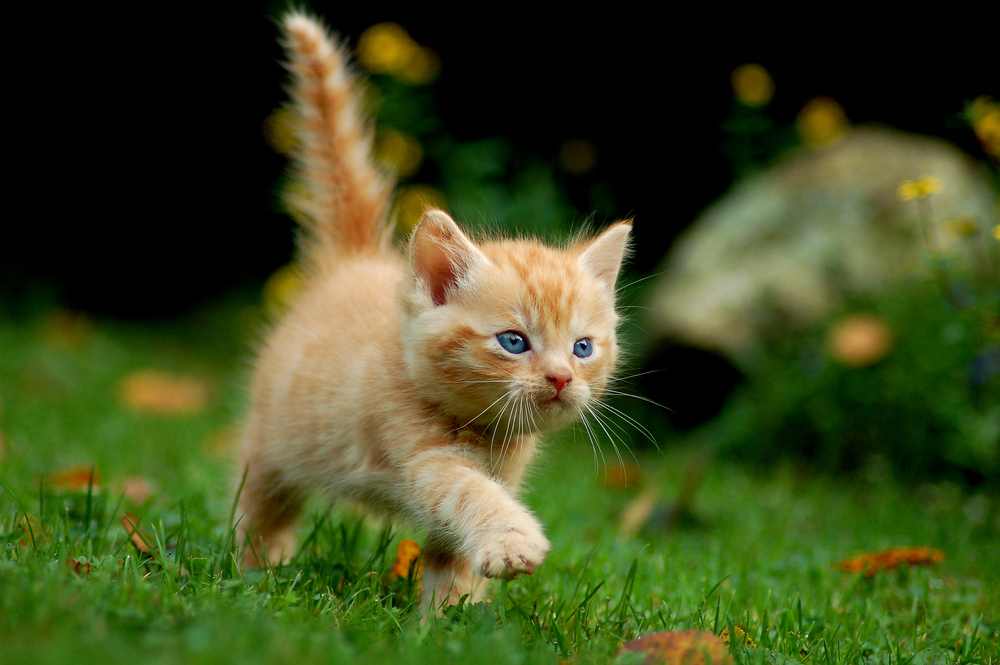 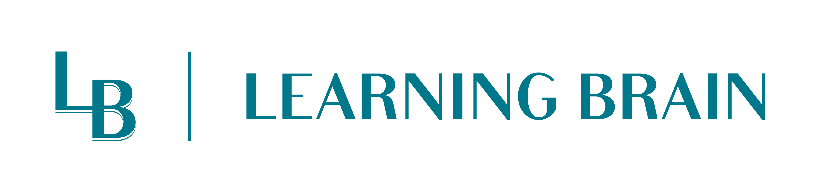 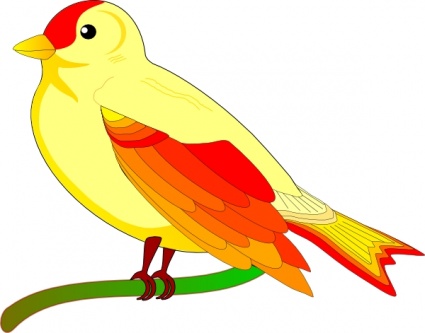 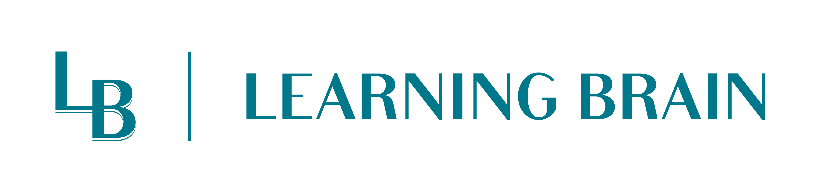 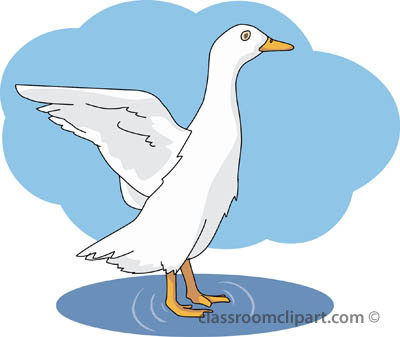 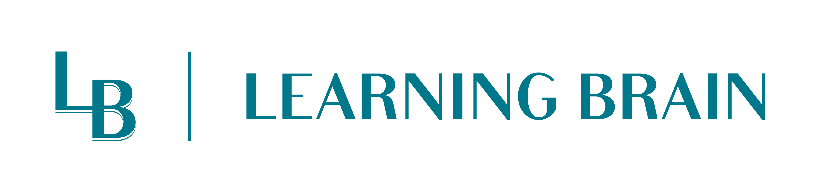 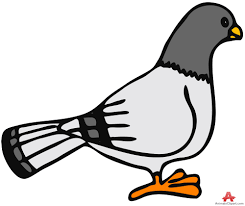 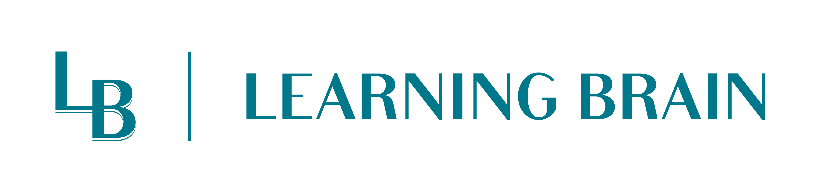 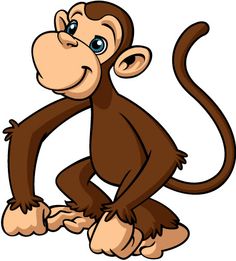 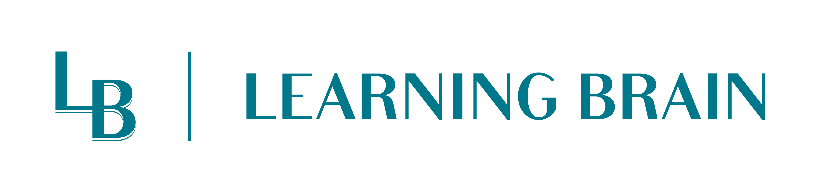 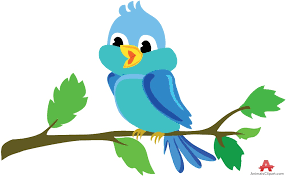 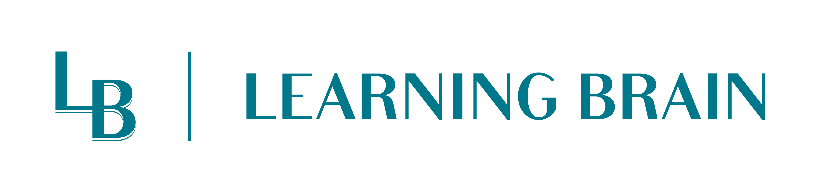 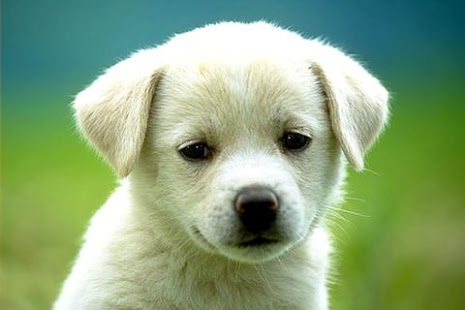 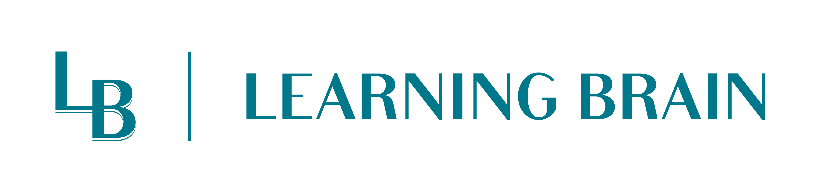 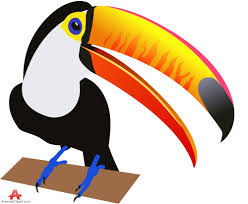 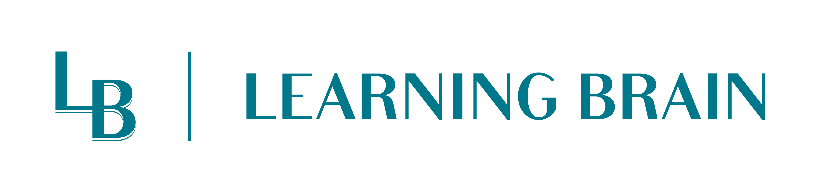 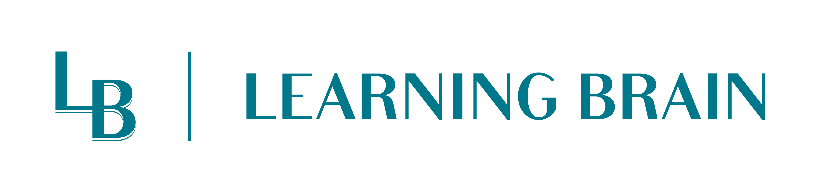 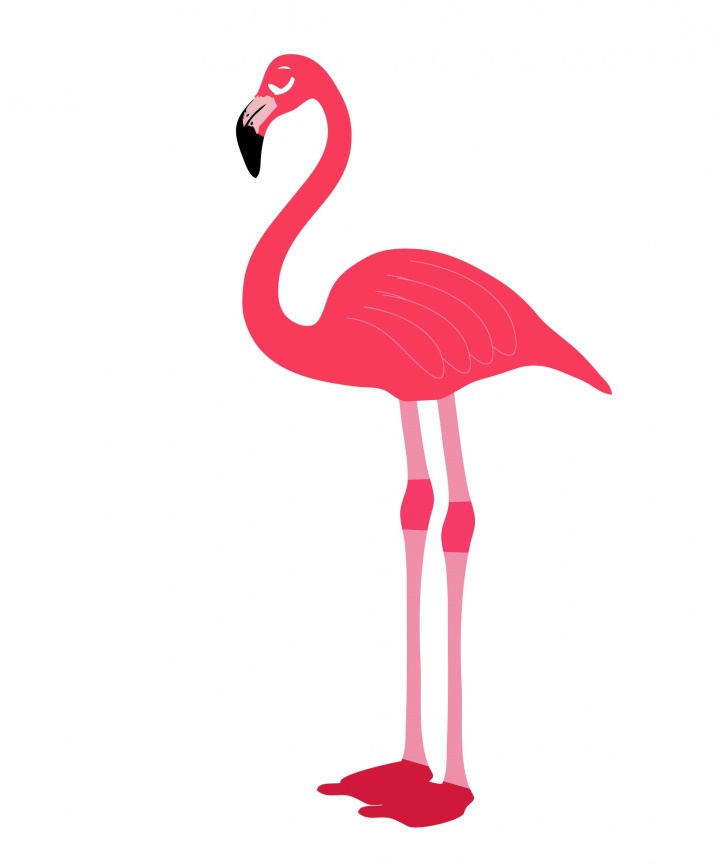 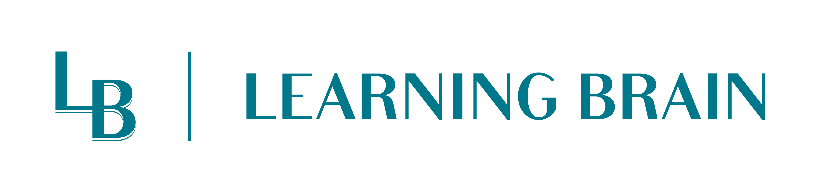 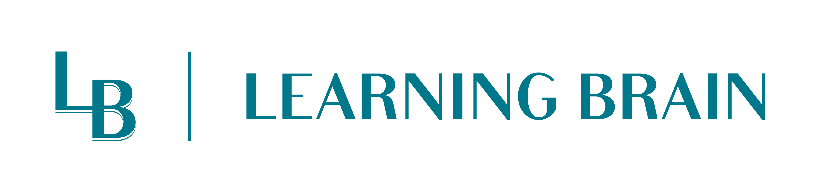 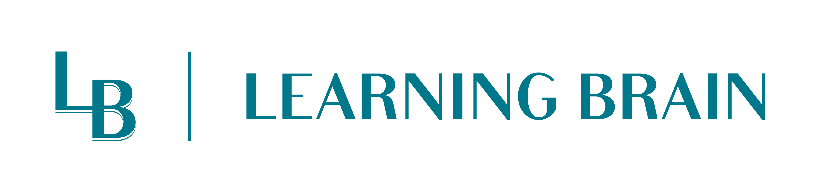 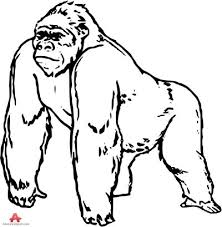 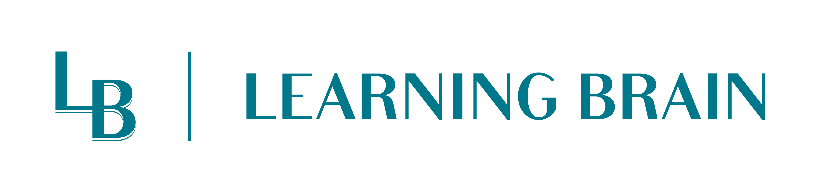 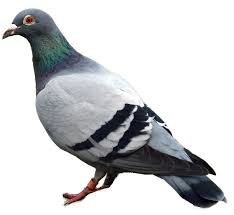 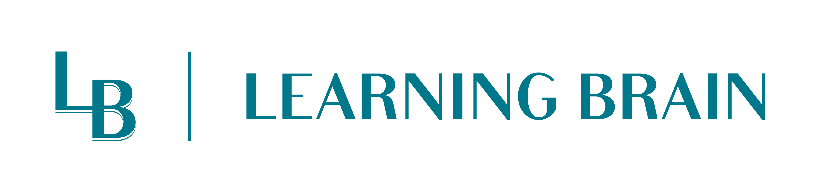 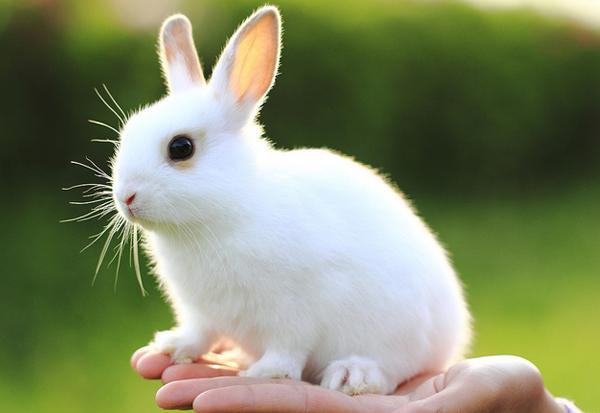 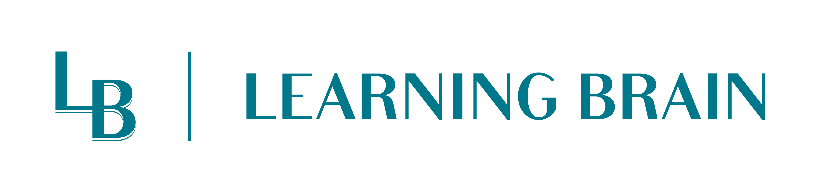 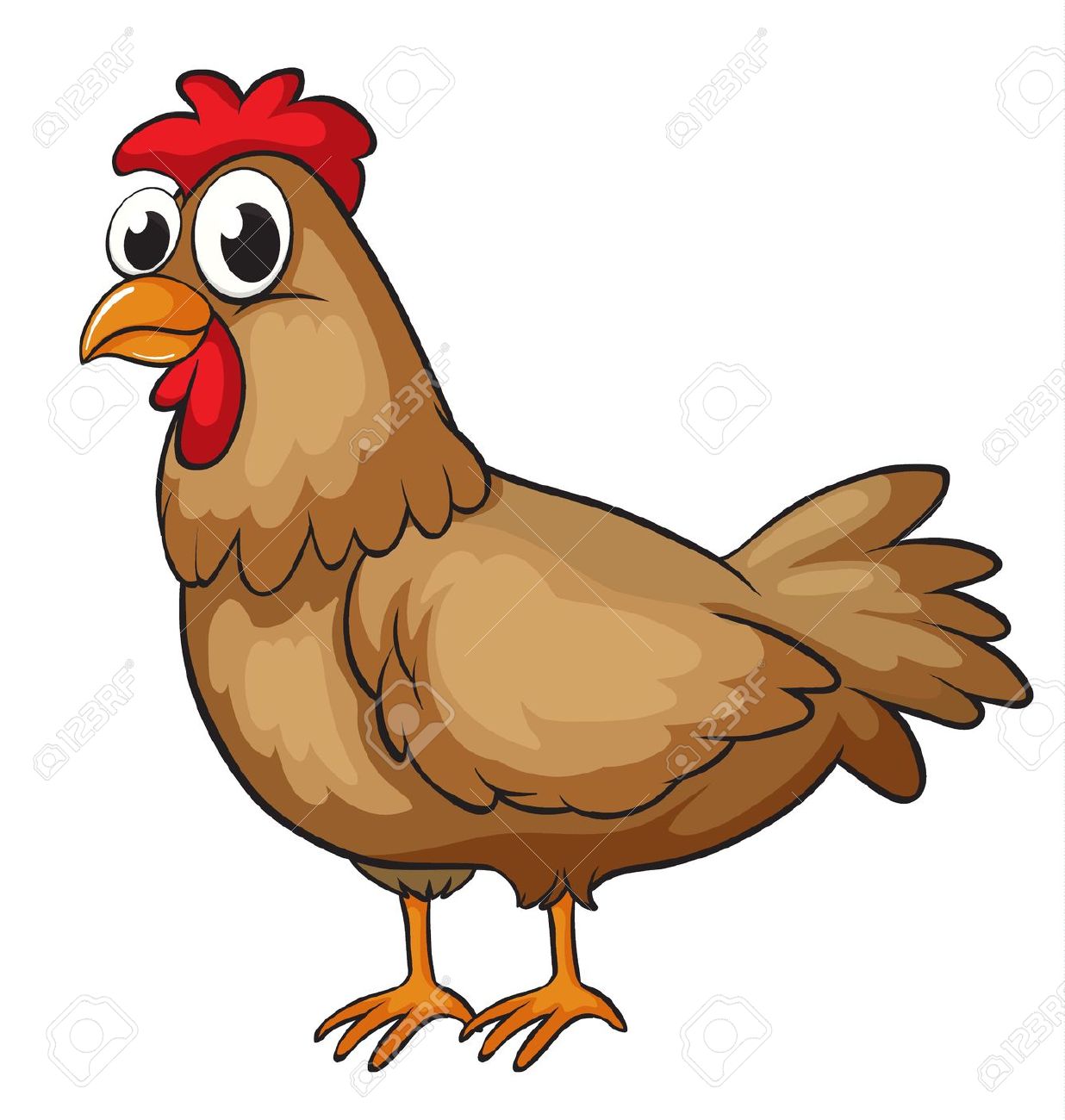 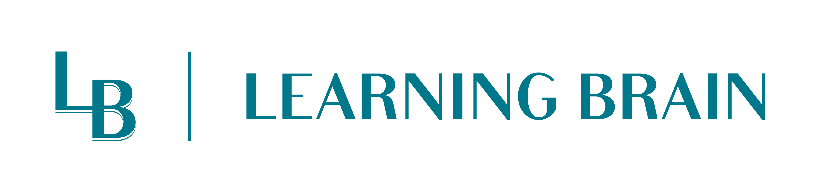 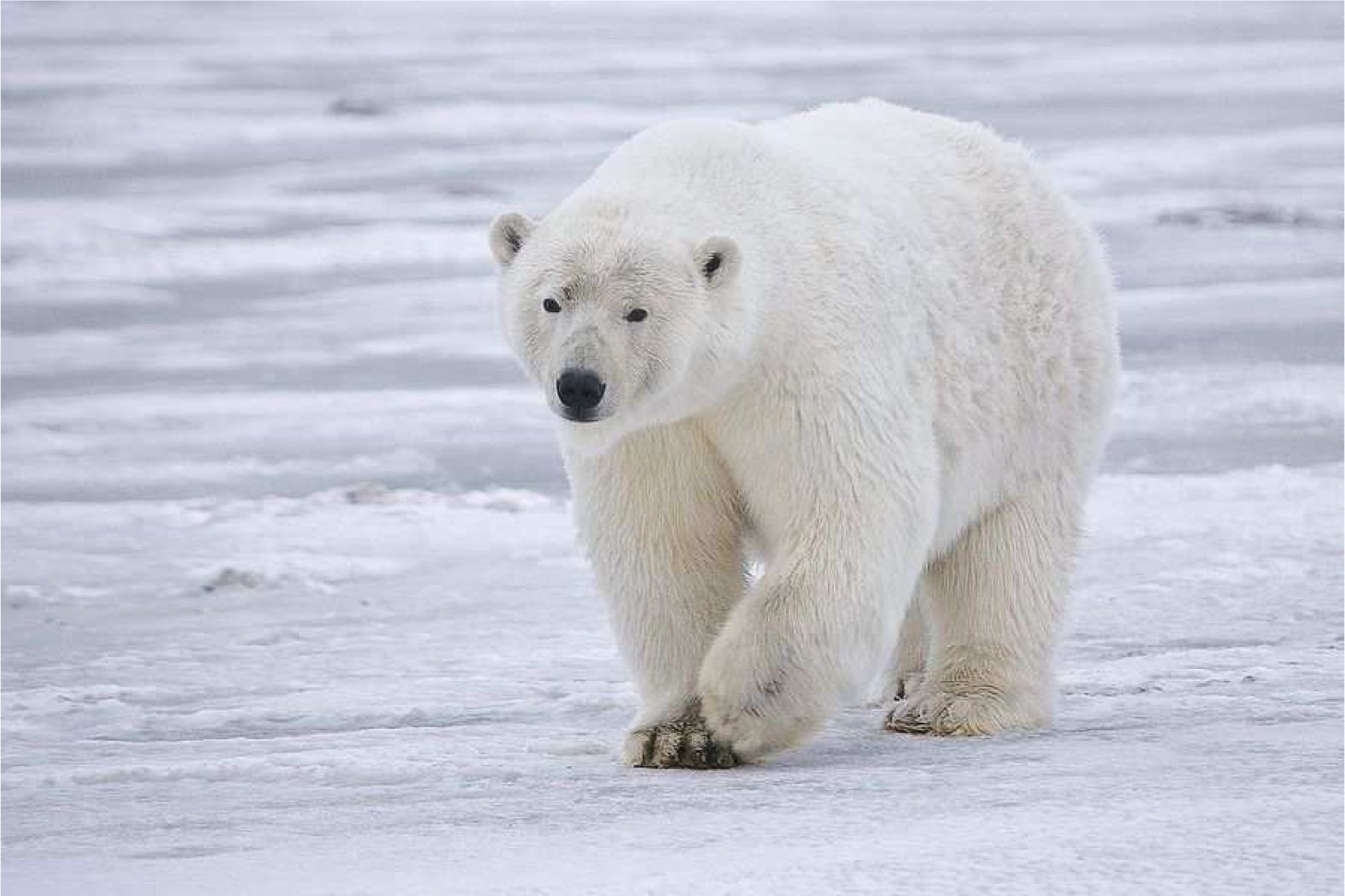 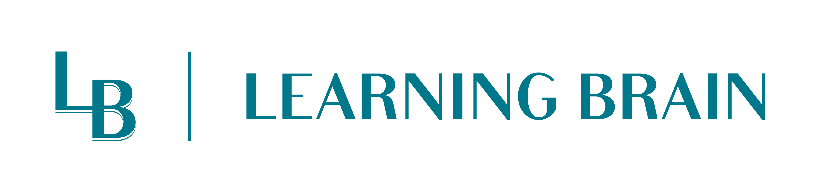 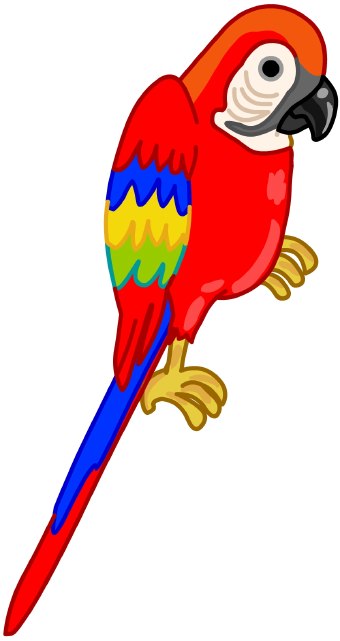 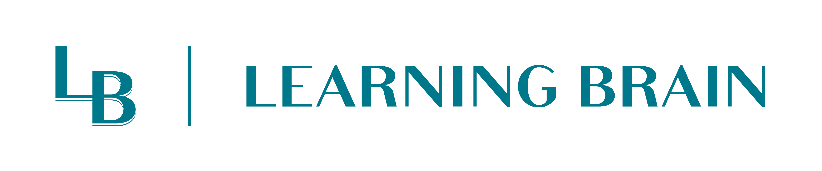